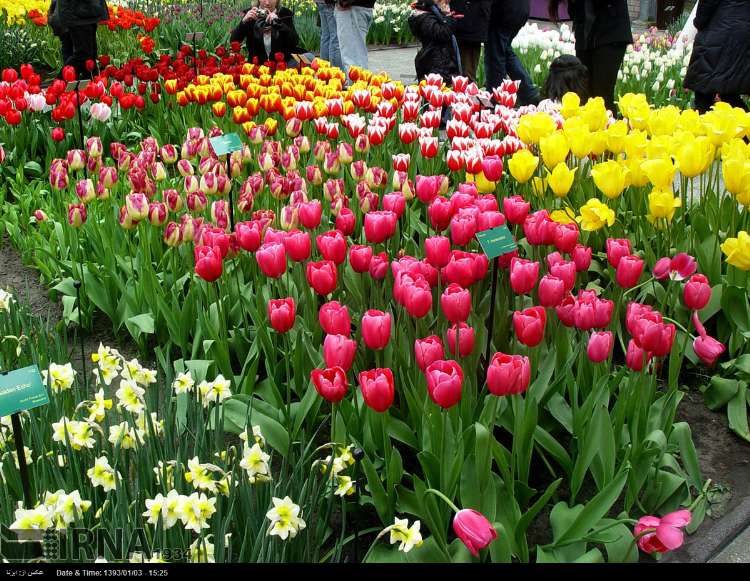 بسم الله الرحمن الرحیم
1
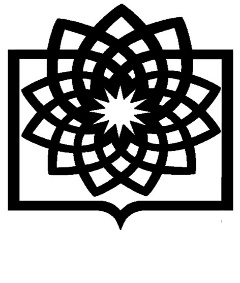 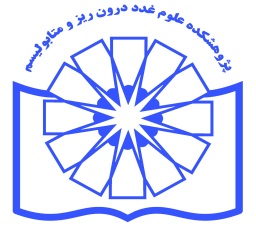 دانشگاه علوم پزشکی و خدمات بهداشتی درمانی شهید بهشتی
پژوهشکده علوم غدد درون ریز و متابولیسم
مرکز تحقیقات پیشگیری از بیماریهای متابولیک
پیشنهاد پایان نامه دوره دستیاری فوق تخصصی رشته غدد درون ریز و متابولیسم
تعیین میزان بروز چاقی در نوجوانان شهر تهران و بررسی عوامل پیشگویی کننده آن: مطالعه قند و لیپید تهران
استاد راهنما:
 دکتر نوید سعادت

استاد مشاور:
 دکتر فرهاد حسین پناه

ارائه دهنده:
دکتر اکرم بیک یزدی

آذر 1393
2
آذر 93
مقدمه و بیان مسئله
3
شیوع چاقی در جهان به سرعت رو به افزایش است و این زنگ خطری برای سلامت جامعه است چراکه چاقی همراهی با افزایش خطر بیماریهای قلبی عروقی و سایر بیماریهای مزمن مرتبط با سندرم متابولیک نظیر اختلالات چربی و دیابت نوع دو دارد.
کودکی و نوجوانی به عنوان دو دوره مهم برای بروز چاقی در مراحل بعدی زندگی شناخته شده اند.در حال حاضر بیماریهای مرتبط به چاقی در بزرگسالی در بین جوانان شایعتر شده است.
تخمین زده میشود که تعداد بچه های دارای اضافه وزن  و چاقی در کل دنیا به ترتیب بیش از 155 میلیون و 45 میلیون نفرباشند.در کشورهای غربی میزان بروز چاقی کودکی طی نسل گذشته بیش از دوبرابر شده است و یک الگوی مشابه در کشورهای در حال توسعه بسرعت در حال شکل گیری است که عمدتا در استراتژیهای سلامت عمومی جامعه در سطح کشوری و بین المللی  نادیده گرفته شده است .
اونیس و همکارانش 450 مطالعه ملی از 144 کشور در حال توسعه را مورد بررسی قرار دادند و برآورد کردند که شیوع اضافه وزن کودکان در آفریقا از %8.5 در 2010 به %12.7 در 2020 برسد.هرچند در آسیا این شیوع کمتر است (%4.9 در 2010) ولی تعداد بچه ها در آسیا بیشتر از آفریقا میباشد.
ایران نیز به عنوان یکی از کشورهای منطقه MENA
 (Middle East and North Africa) شیوع بالایی از چاقی و اختلالات ناشی از آن از قبیل سندرم متابولیک و دیابت در گروههای مختلف سنی دارد.
 در ایران در مطالعه ای که توسط معیری و همکارانش در سال 2006 انجام شد شیوع کلی اضافه وزن و چاقی در دانش آموزان 17-11 سال در تهران 17.9% و 7.1% بترتیب میباشد.
4
در متاآنالیزی که توسط کلیشادی و همکارانش انجام شد نشان داد که شیوع کلی چاقی کودکان درایران با توجه به معیار CDC در طی سالهای 2000-2004 و 2005-2010 تغییری نکرده و حدود 5.1% میباشد .
در حالیکه به تفکیک سن در طی دوره هایی شیوع افزایش داشته است. بطوریکه در دختران ازCI 4-5.5) 95% )%4.8 در 2000-2004 به CI 4.7-6.6) 95% )%5.7  در 2010-2005 افزایش یافته است و در پسران این مقادیر به ترتیب CI 4.7-6.8) 95% )%5.8 و CI 5.9-8.9) 95% )%7.5 بوده است . درکودکان بین 6-2 سال و11-7 سال در هردو جنس شیوع چاقی در طی سالهای 2000 افزایش یافته است ولی در بین سنین 12 تا 18 سال این مقادیر از %6.8 به %5.9 کاهش یافته است.
5
بنابراین تعیین محدوده سنی کودکی که در بروز چاقی نوجوانی و پس از آن در بزرگسالی نقش بیشتری دارد میتواند درتعیین استراتژی لازم برای تمرکز بر اهداف پیشگیری و کنترل چاقی وعوارض ناشی از آن کمک بسزایی داشته باشد
 ازطرفی با توجه به تفاوتهای نژادی بعنوان مثال اینکه آسیایی ها یک استعداد نژادی جهت ابتلا به عوارض جانبی چاقی و اضافه وزن در سطوح پایینتر نمایه توده بدنی نسبت به جوامع غربی دارند اهمیت بررسی بومی در زمینه های مختلف چاقی کودکی نمود بیشتری مییابد.
6
7
مروری بر متون
8
9
10
11
هدف اصلی
12
تعیین میزان بروز چاقی در نوجوانان تهرانی و عوامل پیشگویی کننده آن :  مطالعه قند و لیپید تهران
اهداف فرعی
13
تعیین میزان بروز چاقی در نوجوانان تهرانی به تفکیک جنس
 تعیین ارتباط سن با میزان بروز چاقی نوجوانی
تعیین ارتباط دور کمرکودکی با میزان بروز چاقی نوجوانی
تعیین ارتباط صدک BMI در کودکی با میزان بروز چاقی نوجوانی
تعیین ارتباط سندرم متابولیک کودکی با میزان بروز چاقی نوجوانی
تعیین ارتباط میزان تحصیلات مادر با میزان بروز چاقی نوجوانی
تعیین ارتباط میزان تحصیلات پدر با میزان بروز چاقی نوجوانی
تعیین ارتباط میزان BMIمادر با میزان بروز چاقی نوجوانی
تعیین ارتباط میزان BMI پدر با میزان بروز چاقی نوجوانی
تعیین میزان شیوع چاقی در کودکان  تهرانی
اهداف کاربردی
14
بدست آوردن تخمینی از میزان بروز چاقی در نوجوانان شهر تهران و تعیین محدوده ای ازسالهای کودکی که بیشترین تاثیر بر بروز چاقی نوجوانی دارد جهت برنامه ریزی پیشگیری از چاقی در سطح کلان کشور
فرضیات
15
H0  : بروز چاقی در نوجوانان تهرانی , مطالعه قند و لیپید تهران در گروههای سنی  مختلف یکسان است
H1 : بروز چاقی در نوجوانان تهرانی , مطالعه قند و لیپید تهران در گروههای سنی مختلف یکسان نیست
H0  : بروز چاقی در نوجوانان تهرانی , مطالعه قند و لیپید تهران در گروههای جنسی مختلف یکسان است
H1 : بروز چاقی در نوجوانان تهرانی , مطالعه قند و لیپید تهران در گروههای جنسی مختلف یکسان نیست
H0 : بروز چاقی در نوجوانان تهرانی , مطالعه قند و لیپید تهران که مادرانشان از سطح سواد متفاوتی برخوردارند , یکسان است.
H1 : بروز چاقی در نوجوانان تهرانی , مطالعه قند و لیپید تهران که مادرانشان از سطح سواد متفاوتی برخوردارند,  یکسان نیست
H0 : بروز چاقی در نوجوانان تهرانی , مطالعه قند و لیپید تهران که پدرانشان از سطح سواد متفاوتی برخوردارند , یکسان است.
H1 : بروز چاقی در نوجوانان تهرانی , مطالعه قند و لیپید تهران که پدرانشان از سطح سواد متفاوتی برخوردارند,  یکسان نیست
H0 :بروز چاقی در نوجوانان تهرانی , مطالعه قند و لیپید تهران که صدک  BMI کودکی آنها متفاوت است , یکسان است.
H1 : بروز چاقی در نوجوانان تهرانی , مطالعه قند و لیپید تهران که صدک  BMIکودکی آنها متفاوت است,  یکسان نیست. 
 H0: بروز چاقی در نوجوانان تهرانی , مطالعه قند و لیپید تهران در افرادی که سندرم متابولیک درکودکی دارند و ندارند , یکسان است.
H1 : بروز چاقی در نوجوانان تهرانی , مطالعه قند و لیپید تهران در افرادی که سندرم متابولیک درکودکی دارند و ندارند , یکسان نیست. 
H0: بروز چاقی در نوجوانان تهرانی , مطالعه قند و لیپید تهران که BMI پدرانشان متفاوت است , یکسان است.
H1 : بروز چاقی در نوجوانان تهرانی , مطالعه قند و لیپید تهران که BMI پدرانشان  متفاوت است,  یکسان نیست
H0: بروز چاقی در نوجوانان تهرانی , مطالعه قند و لیپید تهران که BMI مادرانشان متفاوت است , یکسان است.
H1 : بروز چاقی در نوجوانان تهرانی , مطالعه قند و لیپید تهران که BMI مادرانشان متفاوت است,  یکسان نیست
16
جمعيت هدف
17
کودکان 6 تا 12 ساله شرکت کننده درفاز یک و ورودیهای جدید  فاز دو مطالعه قند و لیپید تهران

جمعیت مورد مطالعه
در مرحله شیوع کلیه کودکان 6 تا 12 ساله شرکت کننده در مرحله اول و ورودیهای جدید فاز دوم مطالعه قند و لیپید تهران بصورت مقطعی و در مرحله بروز با استفاده از معیارهای ورود و خروج جمعیت  واجد شرایط مشخص میشوند(همگروهی).
18
شيوه نمونه گيري
19
مطالعه قند و لیپید تهران یک مطالعه همگروهی آینده نگراست و به روش خوشه ای طبقه بندی شده نمونه گیری شده است .
در این مطالعه کلیه کودکان 6 تا 12 ساله واجد شرایط ورود و خروج وارد مطالعه میشوند.
حجم نمونه و نحوه محاسبه آن
20
21
نحوه اجراي تحقيق و جمع آوري داده هاي آن
22
مطالعه کنونی کودکان 6 تا 12 ساله با صدک نمایه توده بدنی بین 5 تا 95 فاز یک و ابتدای فاز دو تا زمان بروز چاقی و یا تا 19 سالگی پیگیری میشوند.
افراد واجد شرایط بر اساس معیار ورود و خروج مشخص میشوند.
اطلاعات بیماران وارد شده به مطالعه مانند سن ̜ جنس ̜ میزان تحصیلات پدر و مادر ̜ قد ̜ وزن ̜ دور کمر ̜ نمایه توده بدنی کودک و پدرو مادر و فشار خون کودک وارد پرسشنامه مخصوص هر فرد میشود.
تعاریف
23
چاقی (Obesity): نمایه توده بدنی مساوی یا بالای صدک95  برای  سن و جنس کودکان  
سندرم متابولیک کودکان و نوجوانان: این تعریف در سال ۲۰۰۳ توسط Cook و همکاران بر اساس معيار  NCEP ATPبصورت داشتن سه مورد یا بیشتر از موارد زیر بیان میشود :
دور کمر مساوي يا بالاتر از صدک ٩۰ براي سن و جنس افراد مورد مطالعه
تري­گليسريد مساوي يا بالاتر از mg/dL 110(1.24mmol/l)
HDL-C مساوي يا کمتر از mg/dL 40 (1.04mmol/l)
فشارخون مساوي يا بالاتر از صدک ٩۰ براي سن، جنس و قد براساس 
National Heart, Lung, and Blood Institute
گلوکز ناشتای پلاسما مساوي يا بالاتر از mg/dL 100 براساس آخرین پیشنهاد ADA
تجزیه و تحلیل داده ها
24
در این مطالعه کودکان واجد شرایط به دو گروه سنی 6 تا 9 سال و 10 تا 12 سال تقسیم میشوند و ارزیابی ها بصورت کلی و نیز به تفکیک این دو گروه سنی انجام خواهد شد.
داده های پیوسته براساس mean ± SD  و درصورتی که توزیع نرمال نداشته باشند به صورت میانه و چارک بیان میشوند. داده های طبقه ای (Categorical) براساس درصد بیان می شوند.
آنالیز اطلاعات پس از وارد نمودن داده ها بوسیله بانک اطلاعاتی با استفاده از نرم افزار version 20 SPSS و STAT  انجام خواهد شد. جداول و نمودارها با استفاده از نرم افزار Exell تهیه خواهد شد. 
برای داده های کمی پیوسته، دامنه، میانگین، انحراف معیار حدود 95% اطمینان و صدک ها و توزیع فراوانی اندازه گیری شده و منحنی توزیع فراوانی و جداول توصیفی رسم می گردد . 
برای داده های کیفی دامنه و جداول توزیع فراوانی تهیه میشود.
در این پژوهش از روش interval-censoring استفاده می گردد. و بروز تجمعی و بروز فرد-سال ( بصورت هر 1000 نفر در سال ) محاسبه خواهد شد.
جهت تعیین نسبت مخاطره (Hazard Ratio) بروز چاقی از مدل چند متغیری COX  رگرسیون بکار می رود.
محدوديت‌ها
25
با توجه به محیط پژوهش که جمعیت شهری است تعمیم پذیری این مطالعه محدود به جمعیت شهری تهران می شود
ریزش تعداد زیادی از بیماران در پیگیری با توجه به نوع مطالعه
لحاظ نشدن اطلاعات مربوط به دوران قبل از 6 سالگی
 ثبت نشدن اطلاعات مربوط به وضعیت بلوغ
ثبت نشدن بعضی مداخله گرهای احتمالی نظیر فعالیت فیزیکی، عادات غذایی ، وضعیت اجتماعی –اقتصادی افراد
نقاط قوت مطالعه
26
انجام مطالعه روی جمعیت نسبتا زیاد که نمونه ای از جمعیت شهری تهران می باشد و محدود به گروه خاصی نيست .
طولانی بودن مدت پیگیری بیماران است.
27
جداول توخالی
جدول 1: خصوصیات کودکان 12-6 سال در ابتدای ورود به مطالعه قند و لیپید تهران
28
29
جدول 2: میزان بروز تجمعی و بروز شخص-سال کلی چاقی نوجوانان تهرانی در طول مطالعه
30
جدول 3: میزان بروز تجمعی و میزان خطر نسبی چاقی نوجوانان تهرانی بر اساس متغیرهای دموگرافیک
31
32
جدول 4 : میزان بروز هر هزار نفر در سال چاقی در نوجوانان تهرانی بر اساس متغیرهای دموگرافیک
33
34
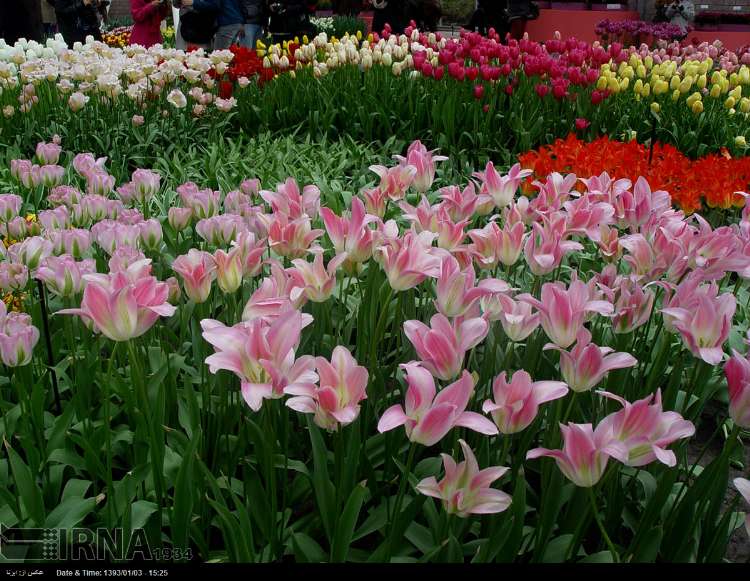 35
با سپاس